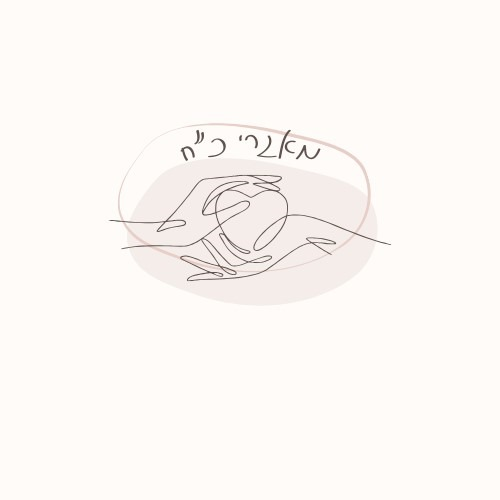 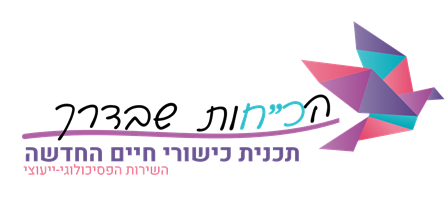 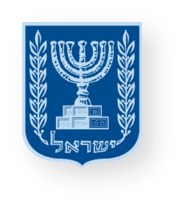 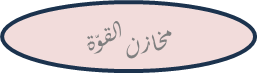 משרד החינוך
מינהל פדגוגי
אגף בכיר שירות פסיכולוגי ייעוצי
أدوات لتعزيز القوى وإدارة محادثة عاطفيّة
للطلاب والطواقم التربويّة
نحو النموّ والتطوّر
الطاقم التربويّ
[Speaker Notes: هدف اللقاء
في ظلّ الفترة المركّبة التي نعيشها كمجتمع وكأفراد، هناك قيمة كبيرة لتعزيز عمليات النموّ الشخصيّ والاجتماعيّ من قلب الأزمة.
كما هو الحال في الطبيعة، يمكن للنموّ أن يحدث عند الإنسان حتى من قلب الأزمات.
خلال اللقاء، سنسعى إلى توجيه أعضاء الطاقم للتعرّف على إمكانيّة النموّ من الأزمات، وتحديد العوامل التي تساهم في النموّ والتطوّر 
خلال هذه الفترة، وتحديد خطوات صغيرة لتحفيز الحركة نحو النموّ.]
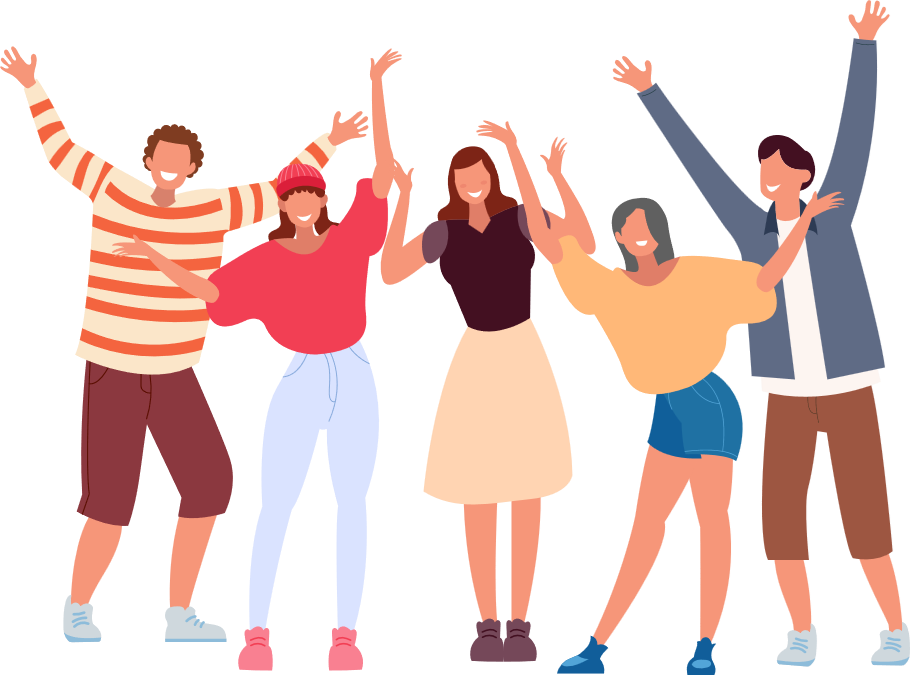 لعبة الكراسي
[Speaker Notes: هدف اللعبة: تدفئة الأجواء، إنشاء روابط وعلاقات.
خلال اللعبة، يجلس المشاركون في دائرة ويتمّ إخراج كرسي واحد من الدائرة.
سنقرأ كلّ مرة إحدى العبارات (في الشريحة التالية)، وكلّ من ينطبق عليه القول يبدّل مكانه مع مشارك آخر.
المشارك الذي يبقى واقفًا دون أن يجد كرسيًا يجلس عليه، يجب أن يشارك بما تعنيه له هذه العبارة (الأسئلة جاهزة للطباعة في نهاية العارضة).]
لعبة الكراسي
كل من تعرّف على أشخاص جدد مؤخّرًا.
كلّ من لديهم حلم يخطّطون له للإجازة القادمة.
كلّ من يشعرون بالامتنان لشيء ما في حياتهم.
كلّ من يرغبون في إجراء تغيير معيّن في حياتهم.
كلّ من قاموا بفعل خير لشخص آخر خلال العام الماضي.
كلّ من يواجهون أو واجهوا تحدّيًا في العام الماضي.
كلّ من لديهم نشاط أو عادة تمنحهم القوّة وتجعلهم يشعرون بالراحة.
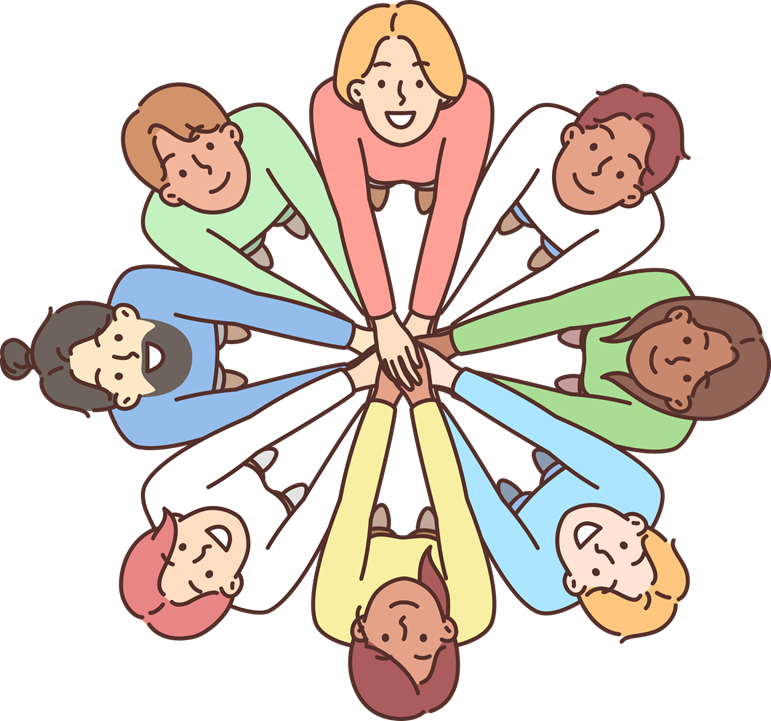 [Speaker Notes: بعد انتهاء اللعبة، يمكننا أن نسأل: ما القاسم المشترك بين العبارات المختلفة؟
 العبارات كلّها مرتبطة بالنموّ في مجالات مختلفة من الحياة، وهو ما سنتناوله في هذا اللقاء.]
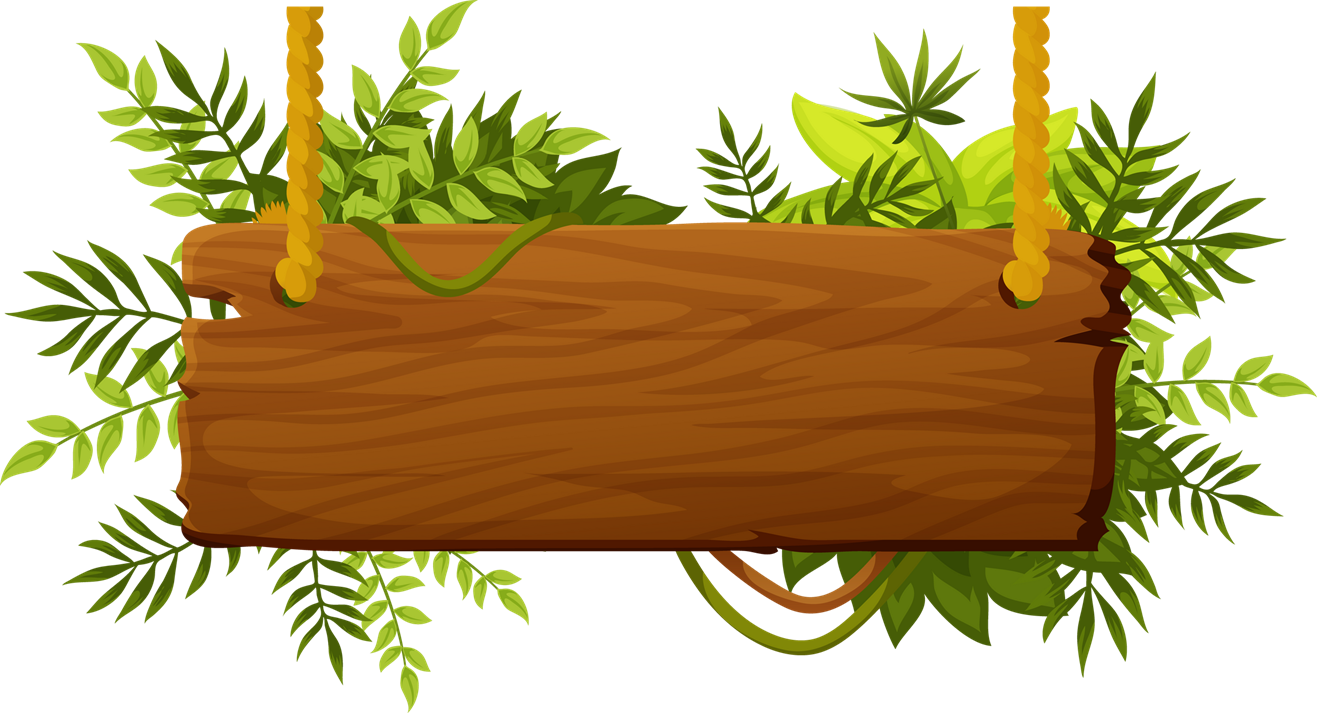 كي تنمو، 
النباتات تحتاج إلى عوامل مختلفة:
كيف يمكننا زراعة النباتات بأفضل طريقة؟ 
ما الذي تحتاجه للنموّ؟
العوامل الخارجية
العوامل الداخلية
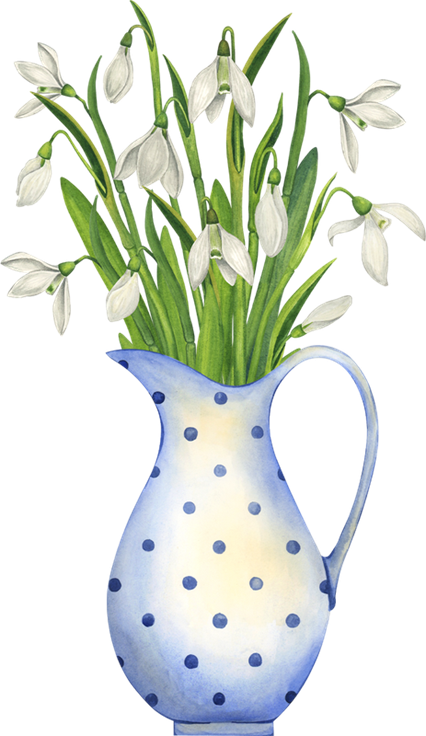 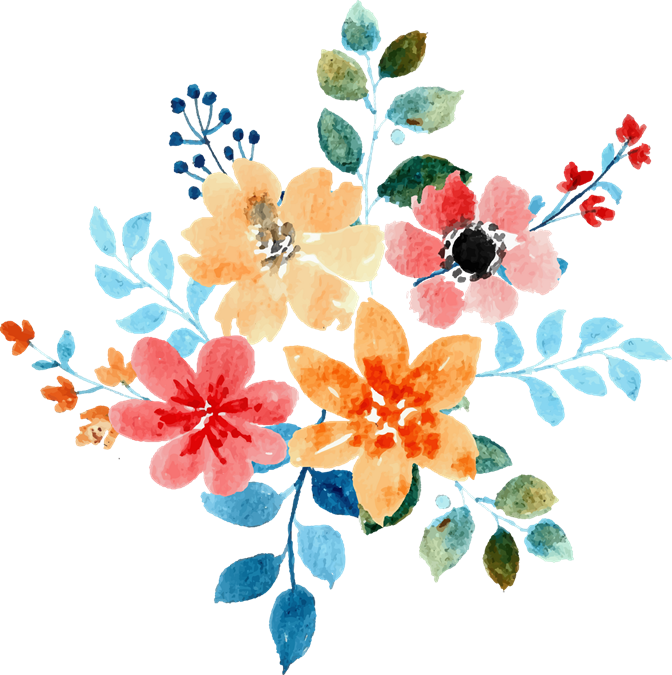 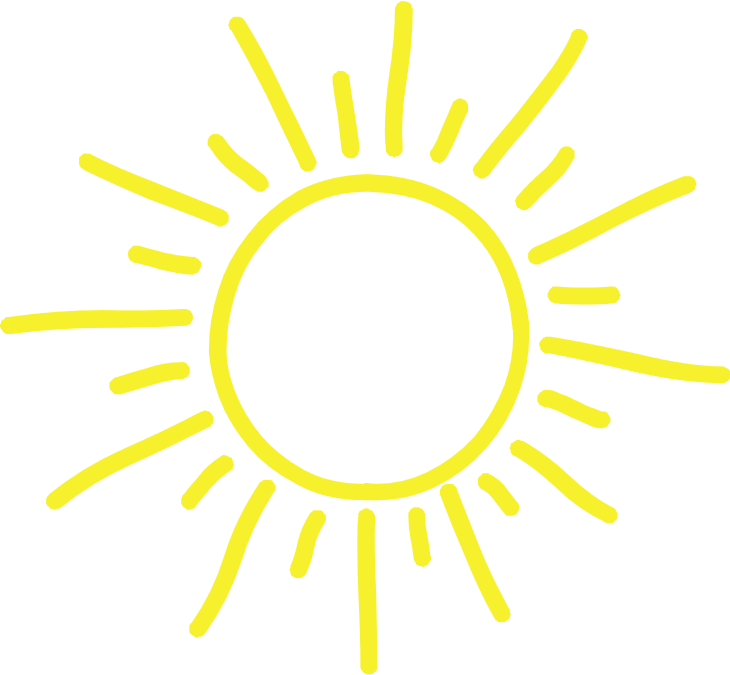 ضوء الشمس
الحيويّة
الماء
عندما يتعلّق الأمر بنا، نحن البشر، ما الذي نحتاجه للنموّ، خاصة الآن؟
ما هي "ضوء الشمس"، و"الماء"، و"القوى" التي نحتاجها في هذه الأيام؟
[Speaker Notes: للموجِّه:
خلفيّة:
نعيش جميعًا منذ أكثر من عام واقعًا معقدًا مليئًا بالألم والتحدّيات المرتبطة بالفقدان والضرر. 
أحيانًا، يصعب الحديث عن النموّ داخل الأزمة أو منها، ولكن هناك قيمة كبيرة لمنح هذا المجال وإرساء الاعتراف بأن ذلك ممكن. ذلك، من خلال فهم أنّ الأمر يتعلّق بسيرورة وأنّنا في حركة نحو النموّ. فَهْم العوامل الداعمة للحركة نحو النموّ سيساعد في هذه السيرورة.
لإثارة موضوع النموّ البشريّ في حالات الأزمات، سنبدأ بالنموّ في الطبيعة مع التركيز على العوامل التي تعزّز النموّ:
العوامل الخارجيّة : الماء وضوء الشمس هما عوامل خارجيّة حيويّة تؤثّر على قدرة النبات على النموذ.
العوامل الداخليّة : حيويّة النبات ترتبط بالخصائص الداخليّة للنبتة نفسها، كالبنية والقوى الداخليّة التي تمكّنها من الإنبات والنموذ.

بعد المناقشة حول عوامل النموّ في الطبيعة، نقول أنّنا الآن سنتمحور في الشروط\ العوامل الخارجيّة والداخليّة التي تُمكِّننا من النموّ، خاصّة في هذه الأيام.]
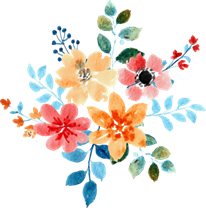 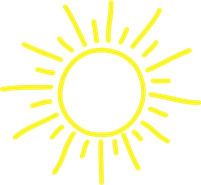 الماء
الاحتياجات الأساسيّة الضروريّة للحياة
 والنموّ والتطوّر
الحيويّة
القدرات والخصائص الشخصيّة التي تساعد الإنسان على النموّ والتطوّر.
ضوء الشمس
نقاط الضوء
 ومصادر الإلهام 
في حياة الإنسان
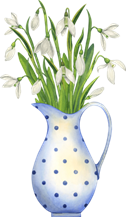 [Speaker Notes: للموجّه:
إجراء مقارنة بين عوامل النموّ في الطبيعة وعوامل النموّ البشريّ:
العوامل الخارجيّة-
يمثّل ضوء الشمس نقاط الضوء في حياتنا، مصادر الإلهام – كلّ ما يحفّزنا ويوجّهنا نحو النموّ والتطوّر.
الماء يمثّل الاحتياجات الأساسيّة الحيويّة لحياتنا ولكلّ عمليّة نموّ وتطوّر، مثل: الحاجة إلى الأمان، الانتماء، وغيرها.
العوامل الداخليّة-
تشير الحيويّة إلى كلّ قوى النفس والسمات الشخصيّة الموجودة فينا والتي تساعدنا على الاستمرار في النموّ حتى خلال فترات الأزمات.]
أمامكم بنك العبارات،  نختارعبارتين تعكسان:

1. موضوع تمرّون فيه بعملية تطوّر ونموّ حاليًا

2. موضوع ترغبون في التطوّر والنموّ فيه
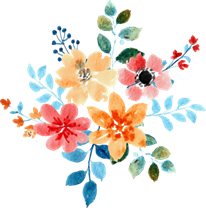 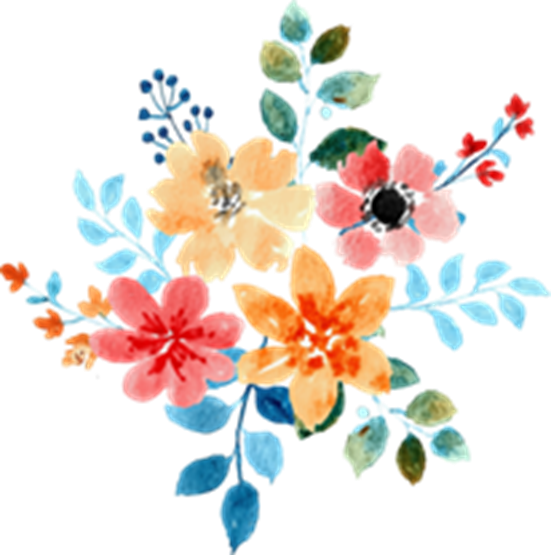 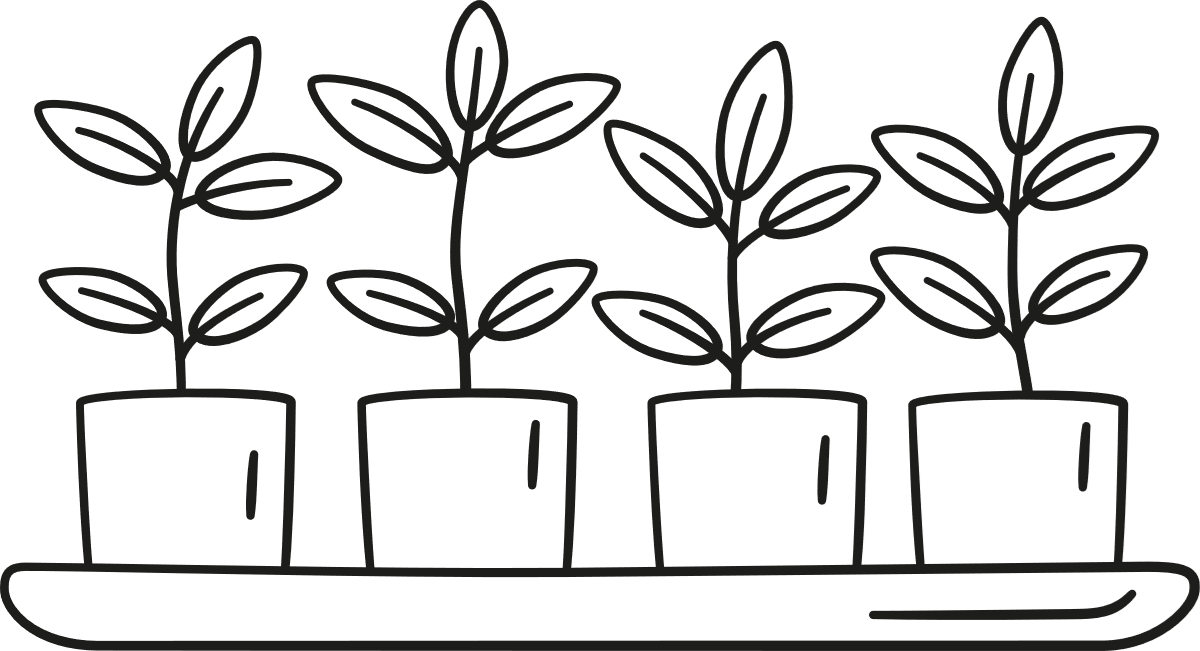 تقدير كلّ
 يوم في
 حياتي أكثر
اكتشاف قوى
 بداخلي لم أكن
 أعرفها من قبل
الشعور بالتعاطف تجاه الآخرين
تطوير طريق جديد في حياتي
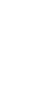 [Speaker Notes: نوزّع العبارات في وسط الغرفة وندعو أعضاء الطاقم لاختيار عبارات وفقًا للتوجيهات.
العبارات جاهزة للطباعة وموجودة في نهاية العارضة.
يفضل الطباعة عدّة مرات.
العبارات مستندة إلى استمارة “النمو ما بعد الصدمة” (Tedeschi & Calhoun, 1996).]
موضوع تمرّون فيه بعملية تطوّر ونموّ حاليًا.
موضوع ترغبون في التطوّر والنموّ فيه.
نشارك بالعبارات التي قمنا باختيارها.
نناقش معًا ما يمكن أن يساعدنا في تعزيز عملية التطوّر والنموّ؟
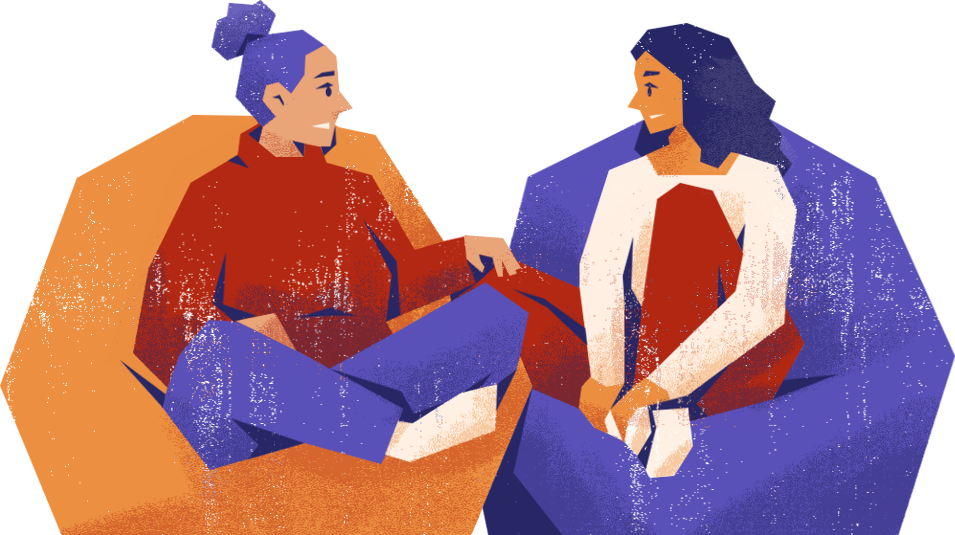 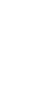 [Speaker Notes: مشاركة في أزواج - 
يشارك المعلمون في أزواج حول موضوع يشعرون أنّهم في طور النموّ فيه، وموضوع يرغبون في النمو فيه، وسيبحثون معًا ما الذي يمكن أن يساعدهم في ذلك:
تطوّرت في...
أرغب في التطوّر في...
ما الذي يمكن أن يساعدني في ذلك...]
شعور أثارني\ انتابني...
                                  مفهوم\إدراك حصلت عليه...
قرار اتّخذته...
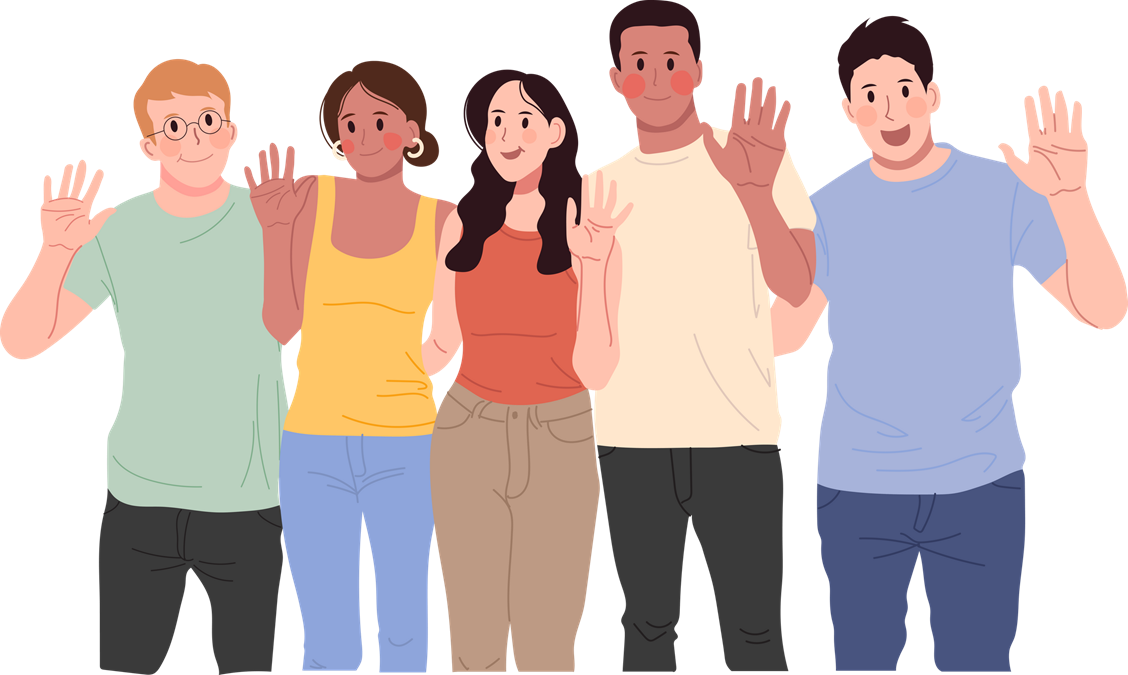 [Speaker Notes: في الحوار العام- 
سندعو أعضاء الطاقم للتعبير، عمّا أثارته المشاركة لديهم.]
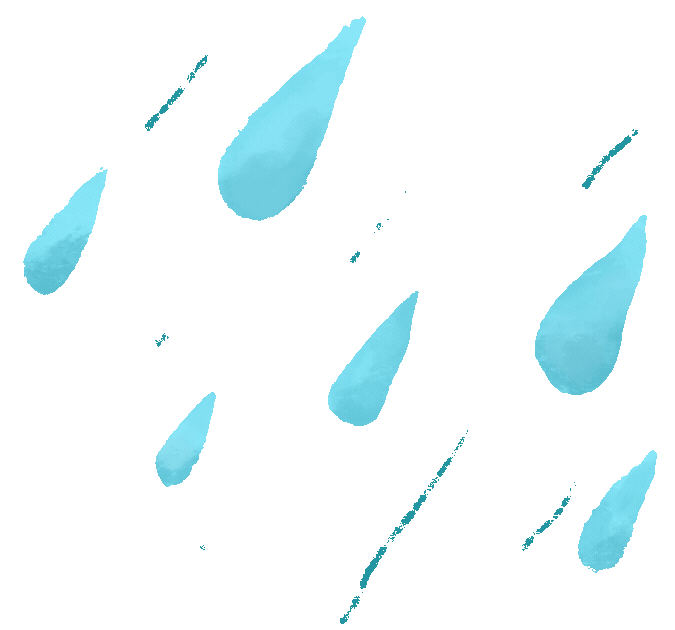 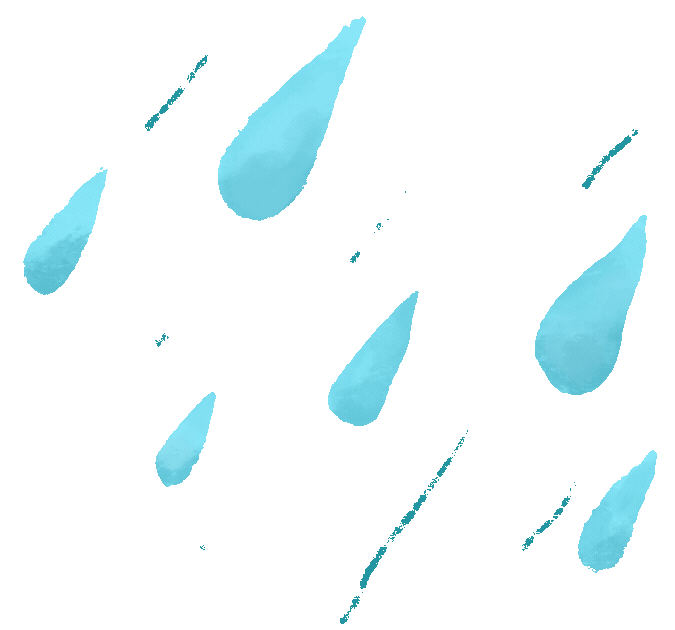 كما في الطبيعة، 
حتى من العاصفة والانكسار، 
يمكن أن ينبثق النموّ.
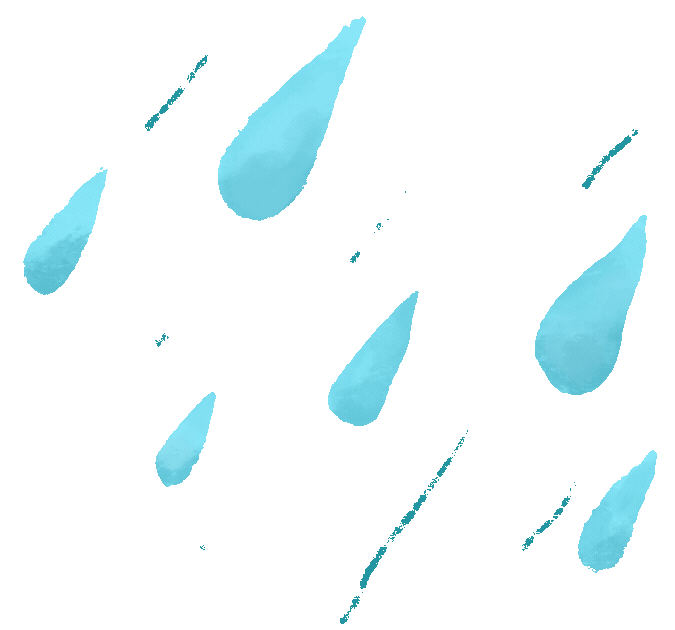 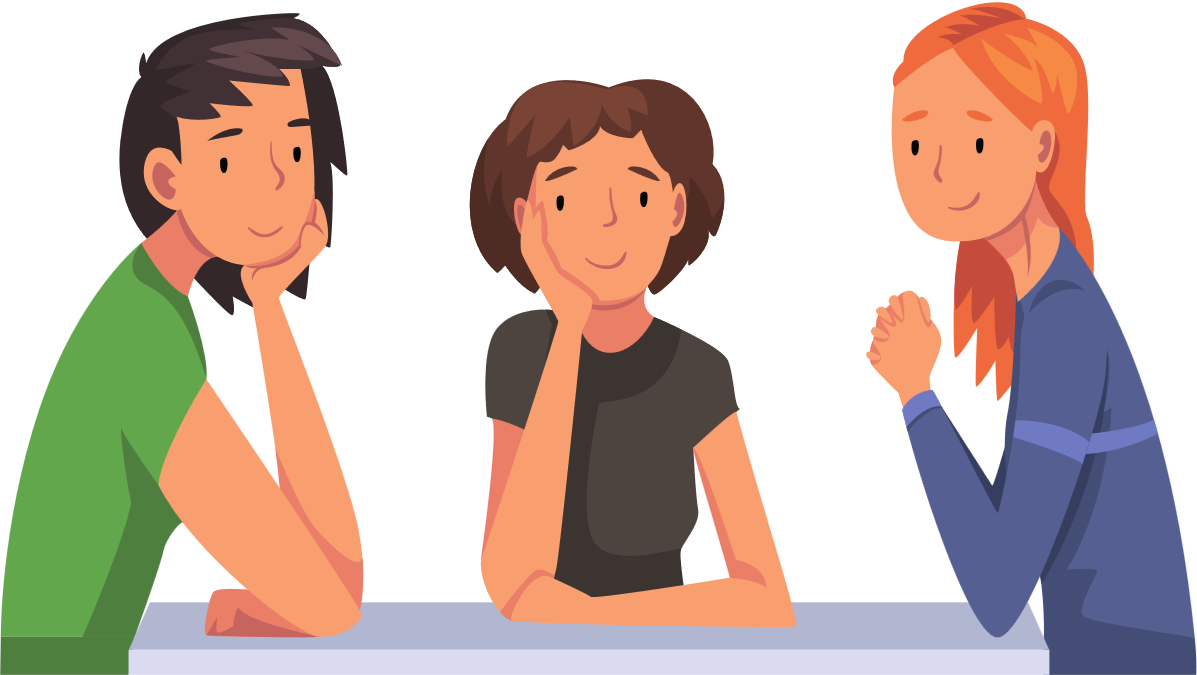 [Speaker Notes: نشرح: كما هو الحال في الطبيعة، يمكن للنموّ أن يحدث عند الإنسان أيضًا من قلب الأزمات.
في ظل الفترة المركّبة التي نعيشها كمجتمع وكأفراد، هنالك قيمة كبيرة لتعزيز عمليّات النموّ الشخصيّ والاجتماعيّ الناشئة من الأزمات.
العبارات التي طرحت أمامكم، مستندة الى استمارة لقياس النمو من قلب الأزمات تيديسكي وكالهون (Tedeschi & Calhoun, 1996)]
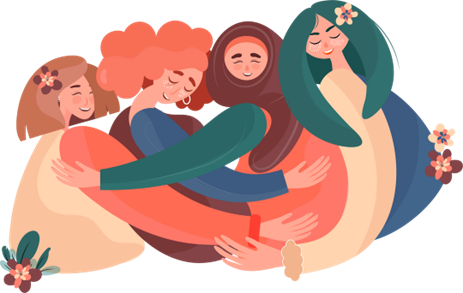 بين الأزمة والنموّ
الأزمة: حالة من اختلال التوازن النفسيّ الشديد، ناتجة عن تهديد أو تحدٍّ يشعر الشخص أنّه بلا حلّ.

وضع يؤدي إلى التأثير على قدرة الشخص على التأقلم ومواجهته، ويخلق شعورًا بانعدام المخرج.
الأزمة يمكن أن تكون محرّكًا للنموّ، نتيجة مواجهتها والتعامل معها.
بالرغم من التأثيرات السلبيّة للتجارب الصعبة وأحداث الأزمات على الشخص، قد تحدث تغييرات نفسيّة إيجابيّة نتيجة التعامل مع هذه الأزمات.
[Speaker Notes: شرح المصطلح:
سنشرح ما هي "الأزمة" ونذكر حالات أزمات مختلفة – مثل وفاة شخص قريب، حرب، كارثة طبيعية، فقدان وظيفة، طلاق، هجرة وغيرها.
سنشير إلى أنه بجانب الصعوبات المرتبطة بالتعامل مع الأزمة، يمكن أن تكون محركًا للنموّ، وأنّه من خلال مواجهة التحدّيات، نحن نتطوّر، ننمو، ونتقدّم.

المصدر:
"צמיחה אישית מתוך משבר", צוות אתר 'על הספה' https://www.alhasapa.co.il/art.asp?id=3825-]
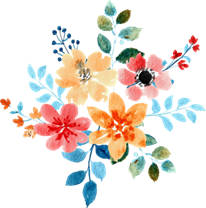 نحو النموّ والتطوّر
تقدير الحياة
إمكانيّات جديدة
القدرة على تقدير لحظات الحياة
 والرغبة في تحديد الأهداف 
وتحقيق الأحلام
توسيع الخيارات. تجارب حياتيّة جديدة وإحداث تغييرات في الحياة.
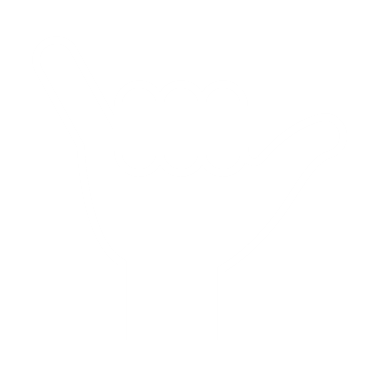 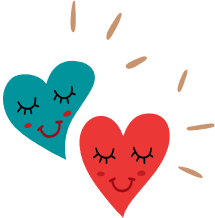 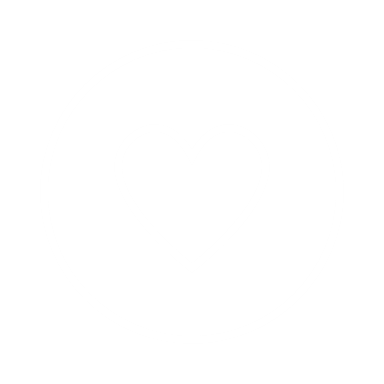 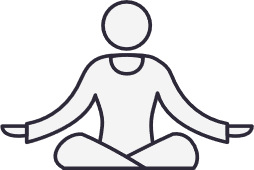 العلاقات مع الآخرين
القوة الداخلية
النمو الروحي
القدرة على التعامل مع الصعوبات، 
تنظيم المشاعر،
 وتعزيز الحصانة النفسيّة.
التواصل مع القوى الداخليّة والروحيّة
 التي تمنح الشعور بالّسيطرة والأمل
إعادة التفكير في العلاقات 
ومعناها في حياتنا
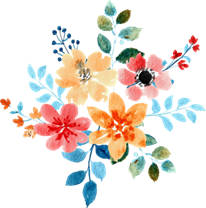 [Speaker Notes: النموذج النظريّ:
سنشرح أنّ هناك نماذج نظريّة مختلفة للنمو من الأزمات، من أبرزها نموذج تيديسكي وكالهون، 1996
يشمل النموذج خمسة مركّبات تعكس النموّ. هذه المركّبات موضَّحة في الشريحة.
رغم التأثيرات السلبيّة لتجارب الأزمات والأحداث الصعبة على الإنسان، قد تحدث تغييرات نفسيّة إيجابيّة نتيجة لمجرد التعامل مع الأزمة.
يمكن أن تظهر هذه التغييرات الإيجابية في عدة مجالات: شعور بالقوّة الداخلية. تغييرات في العلاقات الشخصيّة. تقدير جديد للحياة.
اعتراف بفرص جديدة .(Calhoun & Tedeschi, 2006) 

ندعو أعضاء الطاقم للفحص إلى أيّ من المركبات تنتمي العبارات التي اختاروها -
موضوع قاموا بتطويره وموضوع يرغبون في التطوّر فيه.]
نحو النمو
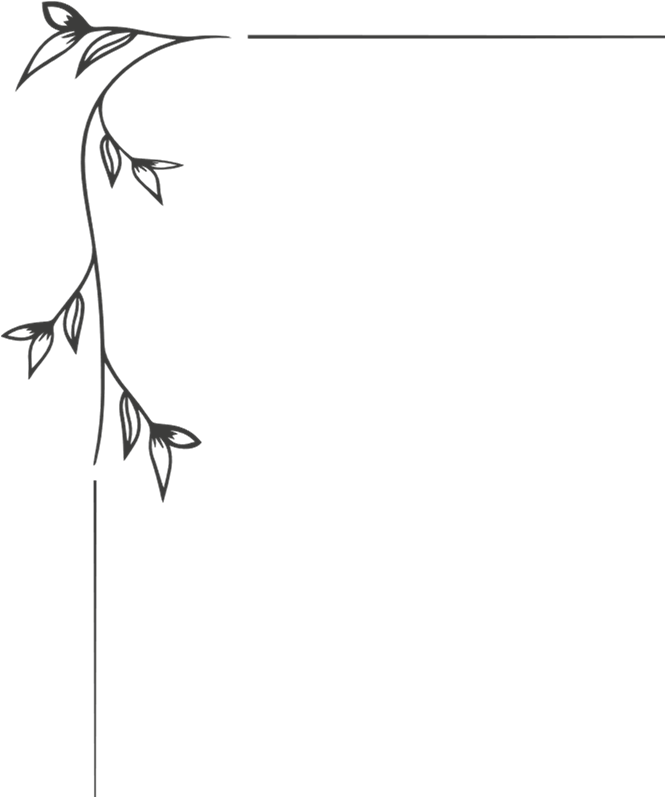 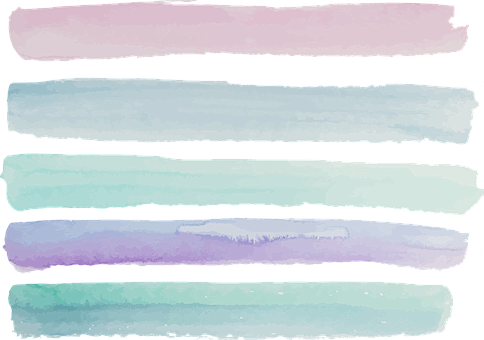 النموّ هو عمليّة\ سيرورة، 
وكلّ حركة، مهما كانت صغيرة، لها قيمتها.
رسالة ملهِمة
 لنفسي
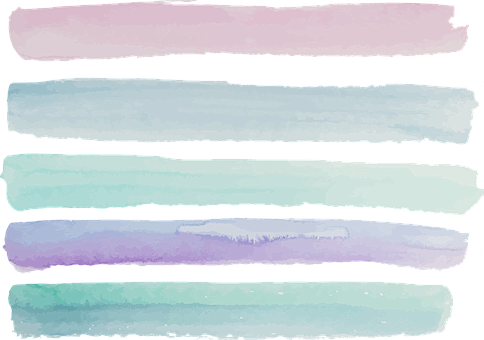 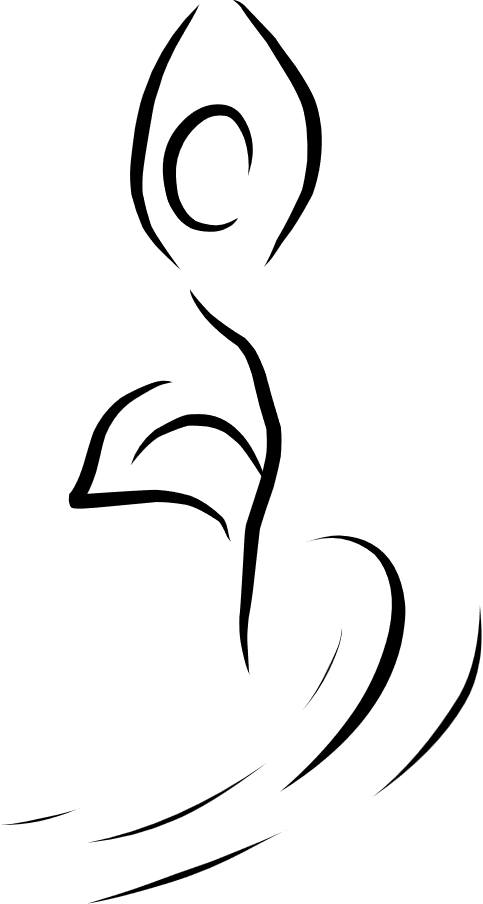 شيء واحد أرغب في إحداث حركة فيه...
الخطوة الأولى التي سأتّخذها
[Speaker Notes: يقرّر المشاركون أمرًا صغيرًا يرغبون في إحداث حركة فيه – الخطوة الأولى التي يختارون القيام بها اعتبارًا من الغد للتقدّم والنموّ. 
يمكن دعوة المشاركين للمشاركة في الجلسة العامّة.
الصفحة جاهزة للطباعة في نهاية العارضة.]
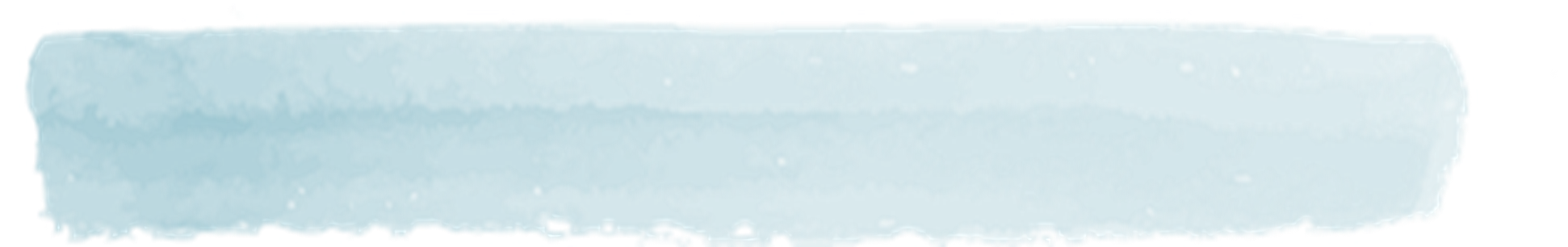 "امسك في حلمك.."..
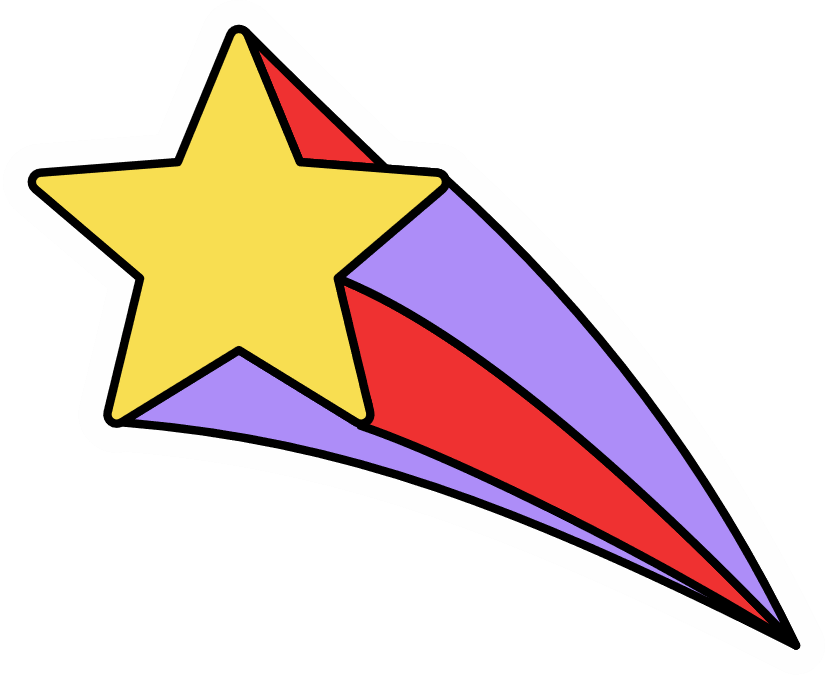 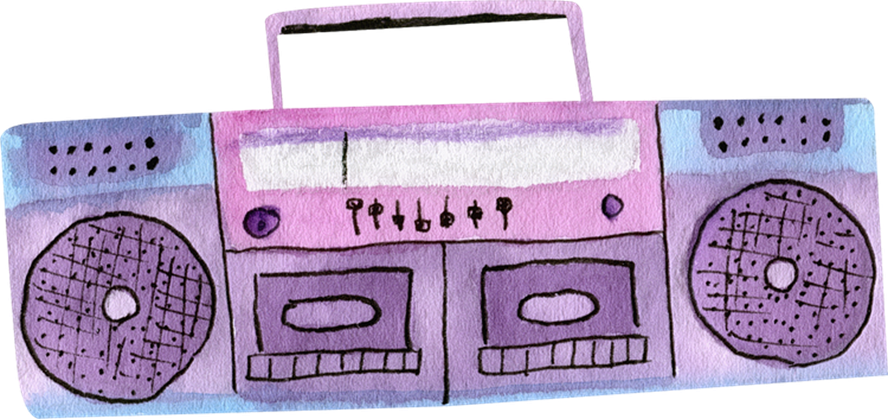 [Speaker Notes: https://youtu.be/kzYx9cxB6gs?si=77xgMp4e4XLVpQJD – "امسك في حلمك" – أصالة وحماقي 

بدء البث من الثانية 20]
للطباعة
الجرأة على تجربة أمور تطلّب تغييرًا
الانفتاح على 
مجالات اهتمام جديدة
اكتشاف قوى بداخلي لم أكن أعرفها من قبل
تحديد الأولويّات لنفسي بوضوح 
لما هو مهمّ في حياتي
التعرّف على فرص جديدة تفتح أمامي
إيجاد 
معنى أعمق
 لحياتي
تعزيز إيماني بقدرتي على مواجهة الصعوبات
استثمار المزيد 
في علاقاتي
 وتعميقها
تقدير كلّ يوم 
في حياتي أكثر
قبول الحاجة للآخرين 
وتعزيز إدراكي بأنني
 بحاجة
 إلى الناس في أوقات الأزمات.
الإيمان بقدرتي 
على تحسين حياتي
تعلّم الثقة بالآخرين
[Speaker Notes: عبارات جاهزة للطباعة – للفعالية الموجود في الشريحة رقم 6.
وتستند العبارات على استمارة "النمو بعد الصدمة" 
(Tedeschi & Calhoun, 1996).]
فهم أنّ الحياة هي الآن، وأنّه يجب استغلال كلّ دقيقة
التعرّف على مشاعري والتعبير عنها
الشعور بالتقبّل والرأفة تجاه الآخرين
تحدّي نفسي بخوض تحدّيات جديدة لم أكن أفكر بها من قبل.
تعزيز شعوري بقدرتي على الاعتماد على نفسي
تطوير طريق جديد في حياتي
[Speaker Notes: عبارات جاهزة للطباعة – للفعالية الموجود في الشريحة رقم 6.
وتستند العبارات على استمارة "النمو بعد الصدمة" 
(Tedeschi & Calhoun, 1996).]
رسالة ملهمة لنفسي
رسالة ملهمة لنفسي
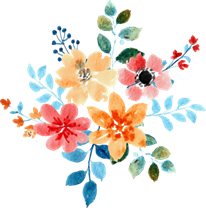 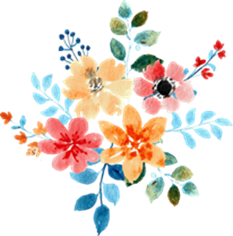 الخطوة الأولى التي سأتّخذها:
الخطوة الأولى التي سأتخذها:
الذي سيساعدني هو...
الذي سيساعدني هو...
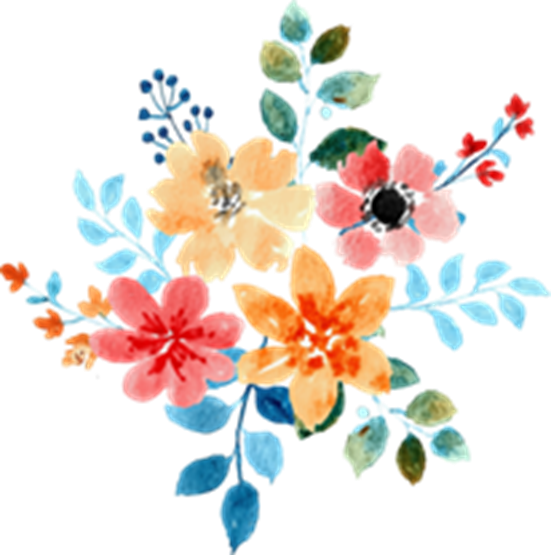 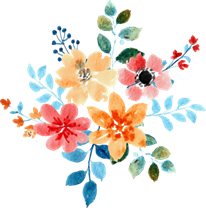 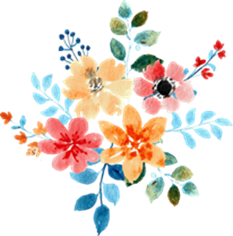 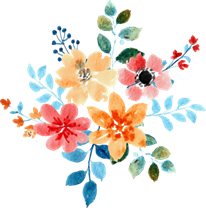 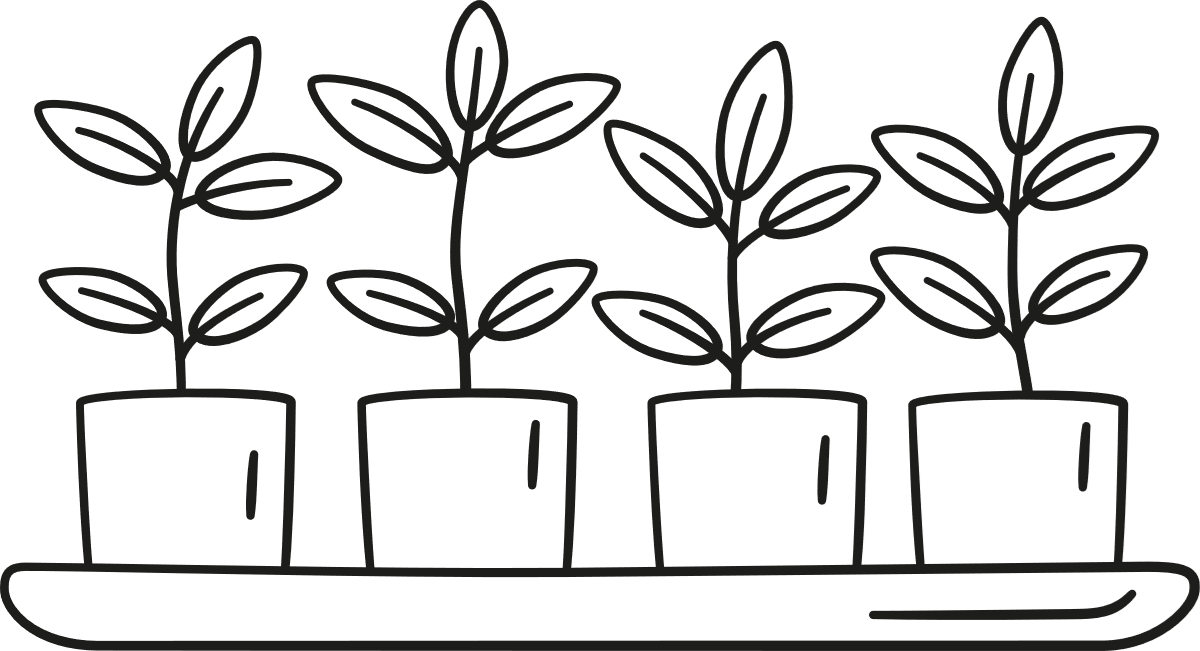 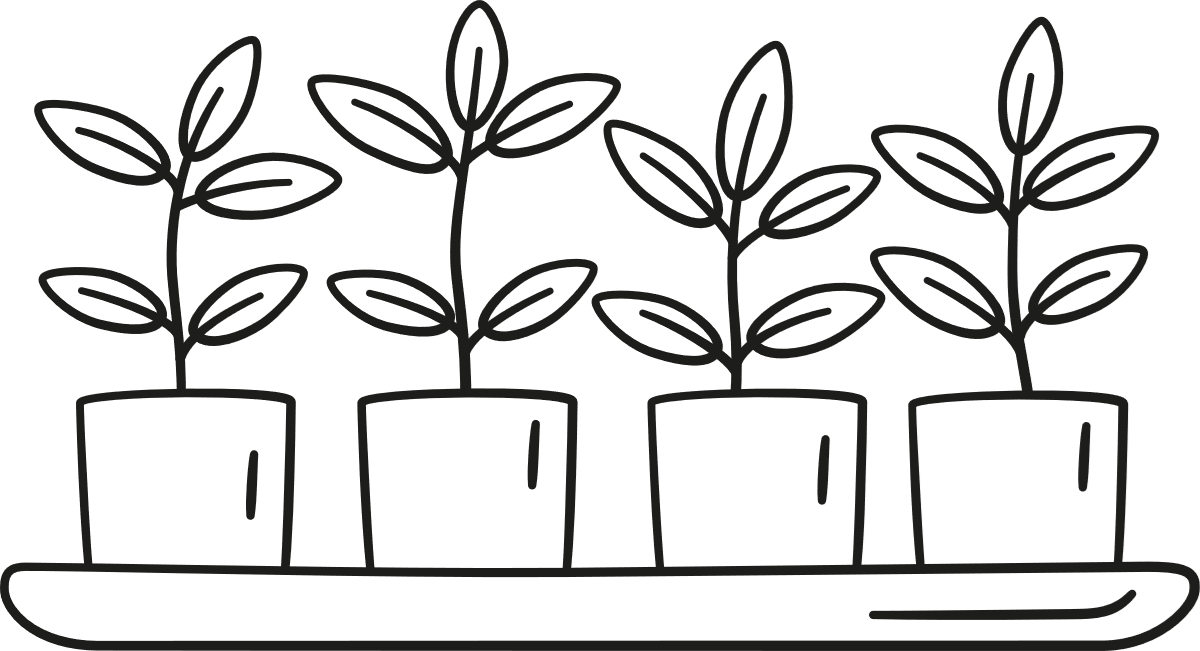 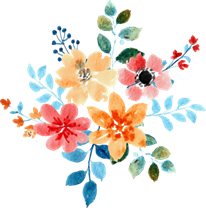 [Speaker Notes: رسالة ملهمة لنفسي – جاهزة للطباعة (للفعالية الموجودة في الشريحة رقم 13).]